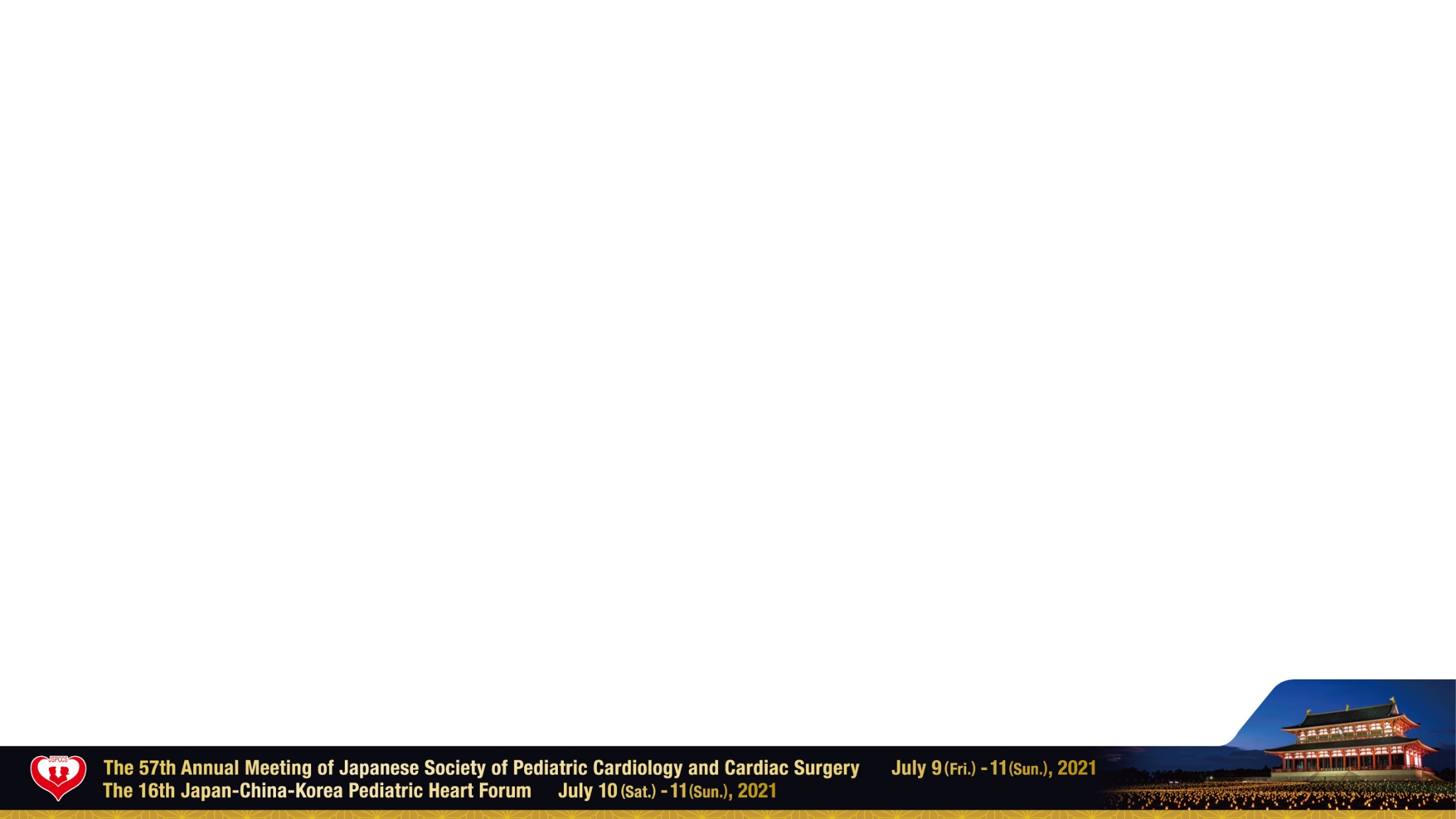 スライドテンプレート1
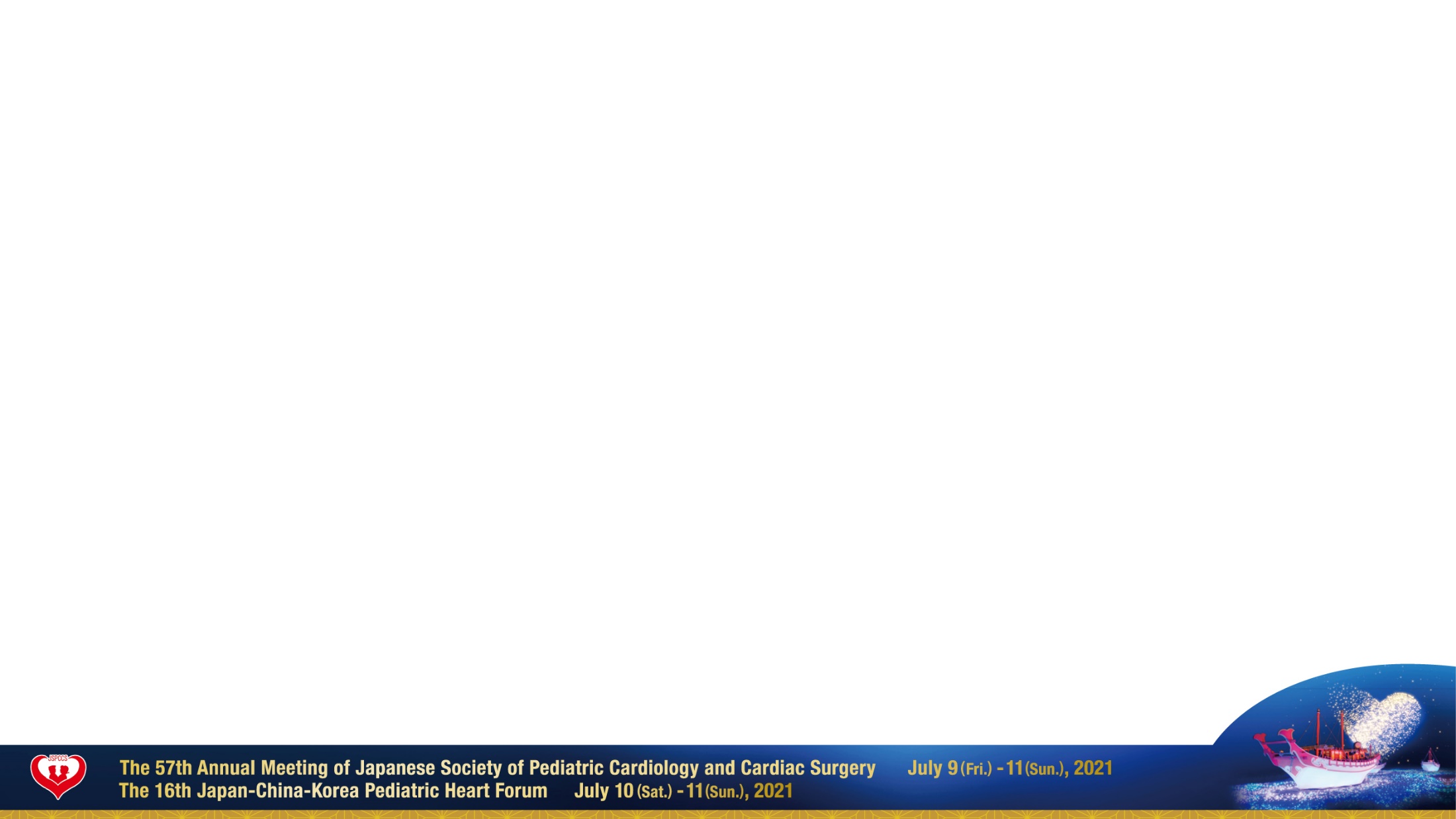 スライドテンプレート2